1D. How do we implement this algorithm
in hardware?
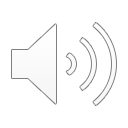 1
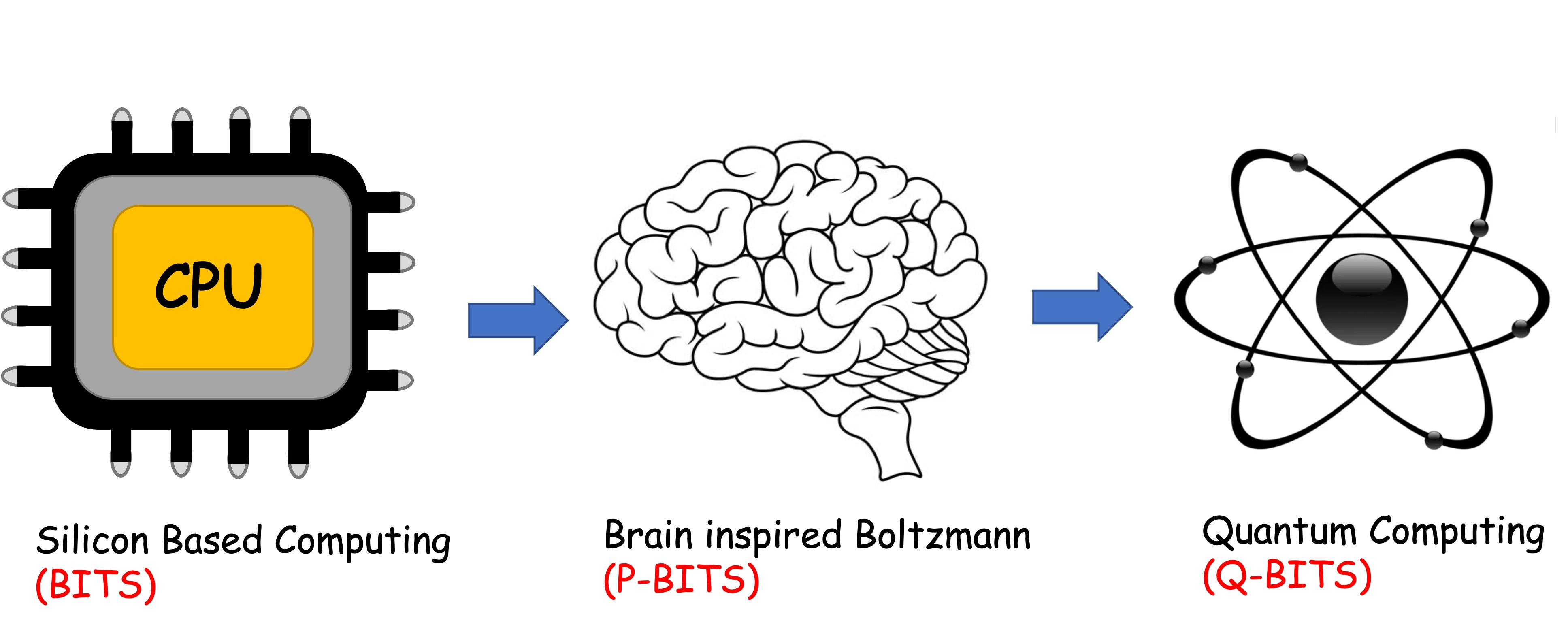 f(x-b) 
	dW 

Unsupervised
weight adjusting

Bio offers plasticity
U

Quantum offers
parallelism
x.W
Fast adders

Silicon offers
speed
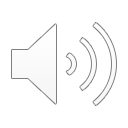 2
Why do it at all in hardware?
Many situations where cloud is unavailable or unreliable 
Need a lot of on Chip computing
Need low Size Weight and Power (SWaP)

Edge Intelligence
Neuromorphic chip + Event Camera
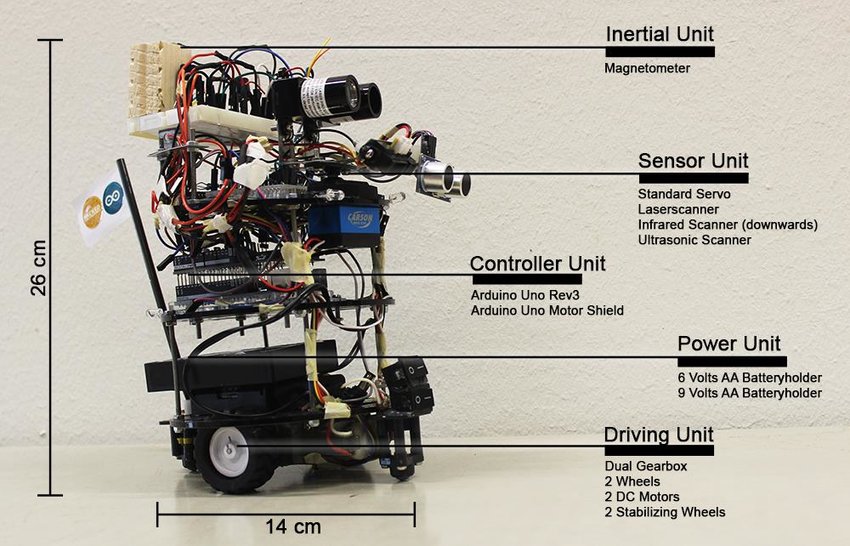 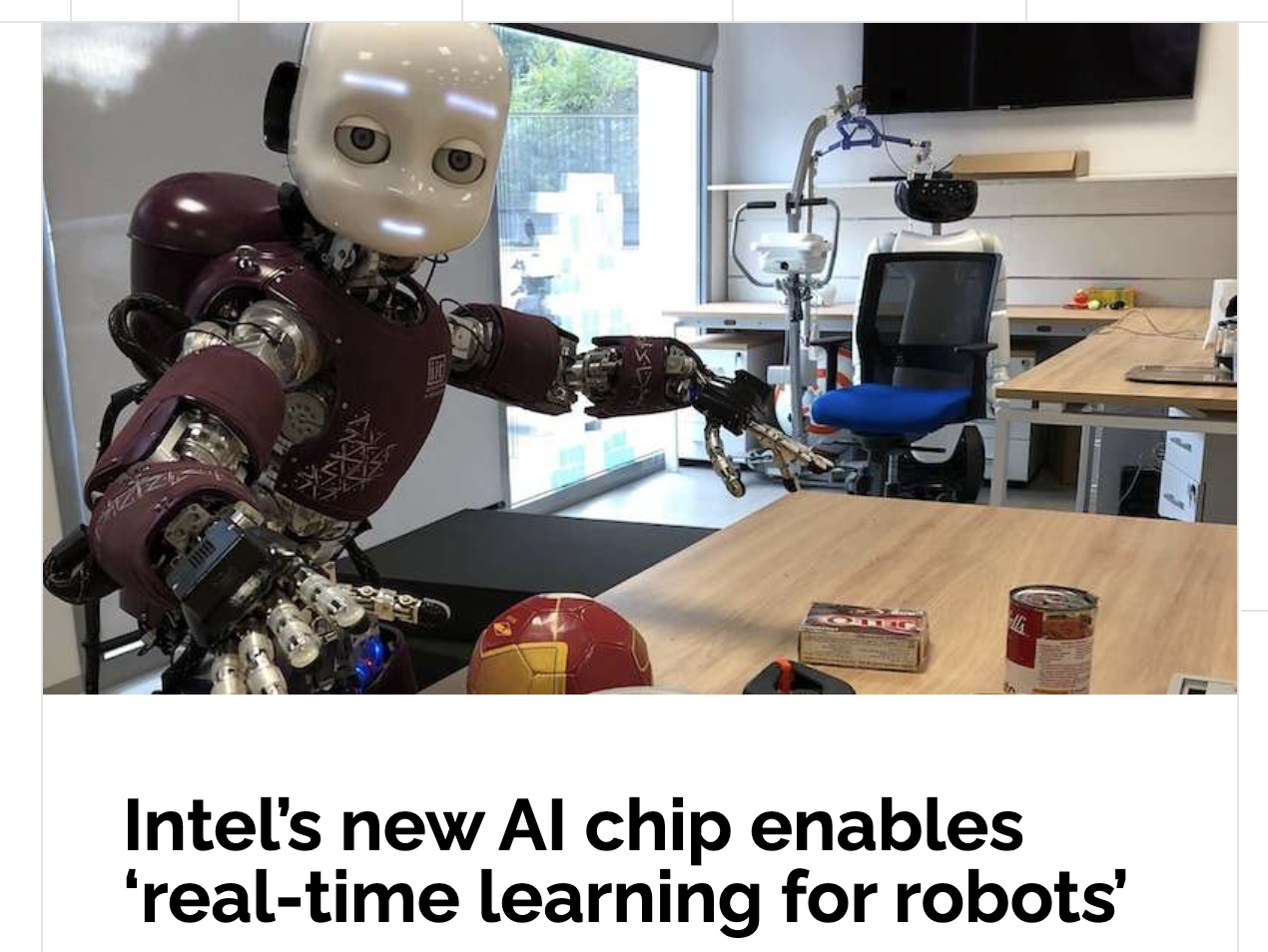 Roger & Timpf, GI_Forum 2018, Issue.1
SLAM – Simultaneous Localization and Mapping
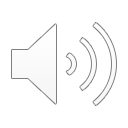 CMOS: Digital data digital read-out
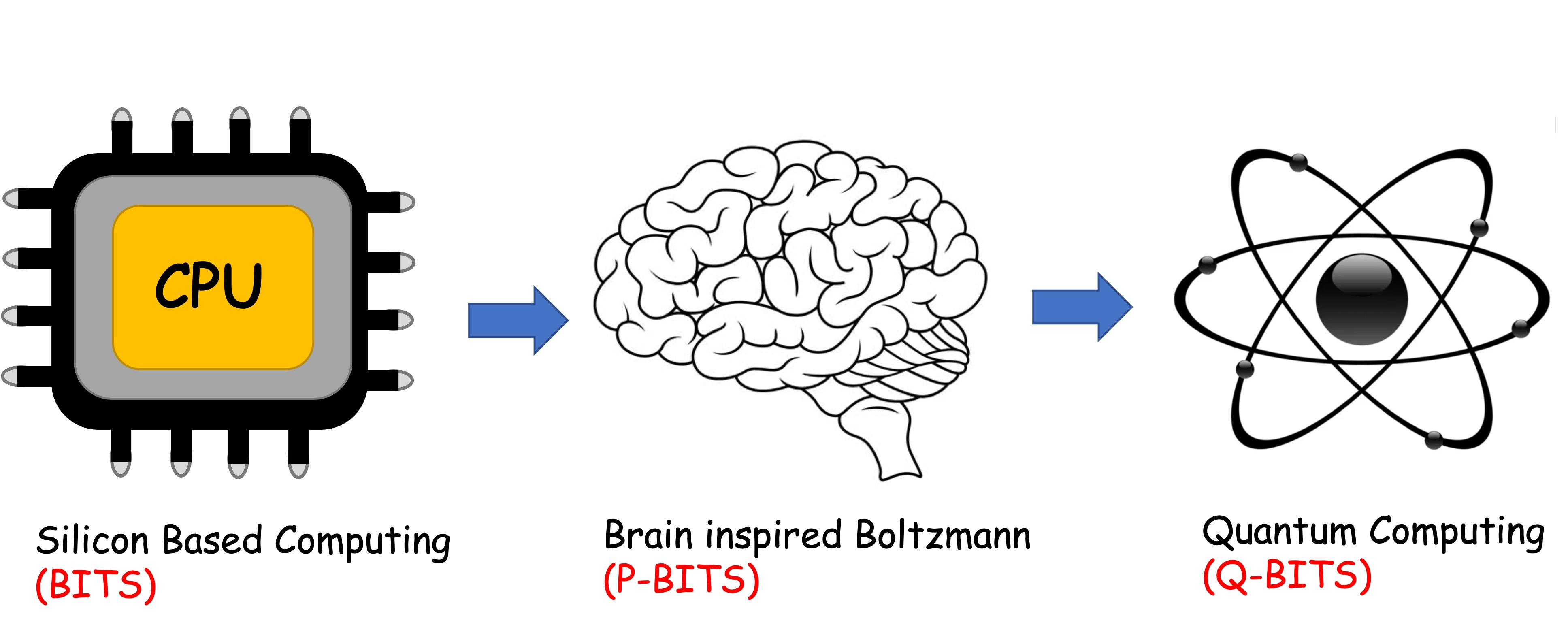 Input (gate voltage) controls
Signal (electron current) amplitude
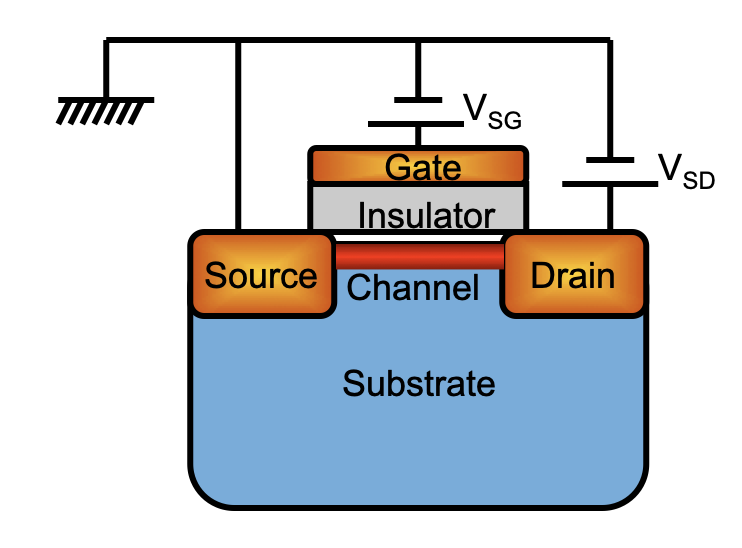 I
ON  “1”
OFF “0”
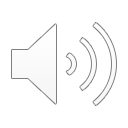 VSG > 0 
n-FET
4
VSD
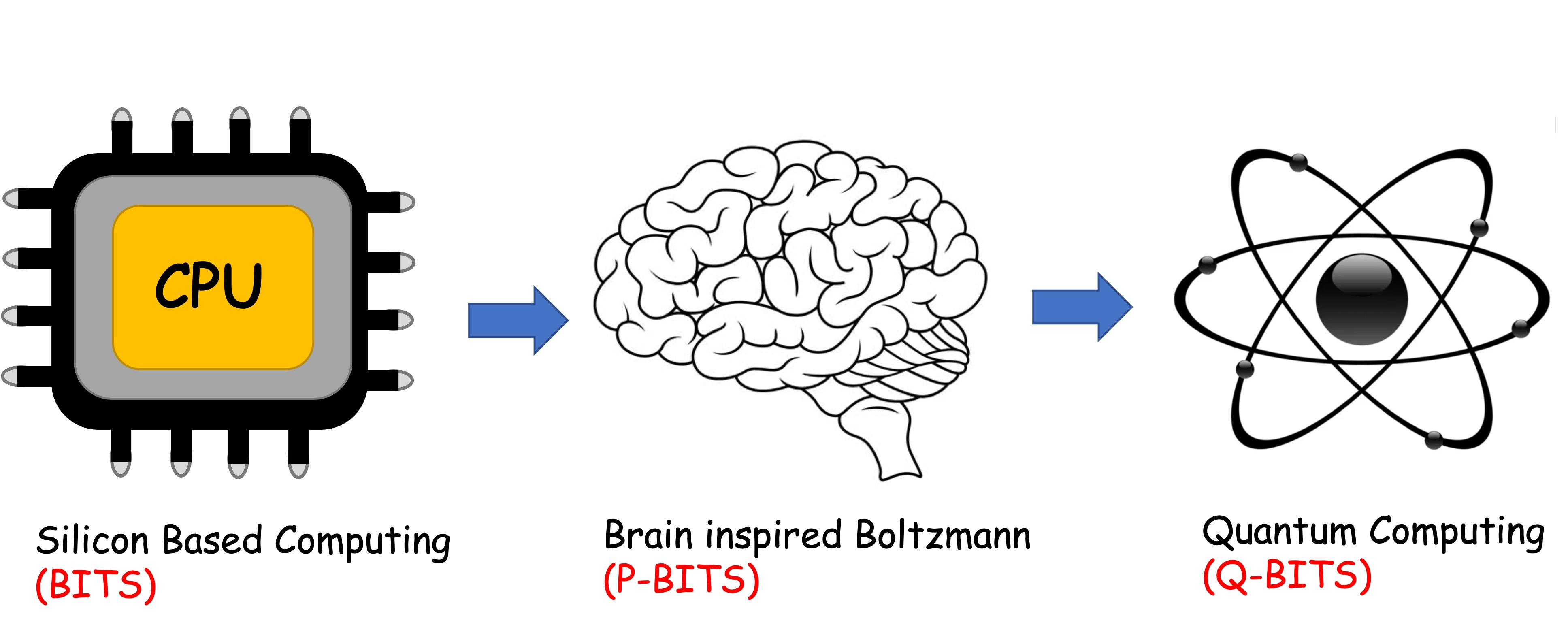 Pulse amplitude modulation
Encode info in binary
(BITs):

      18
11011       27
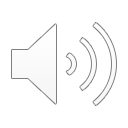 5
CMOS can toggle binary
Information very fast 
(~GHz)
and with high accuracy
(~10-12)
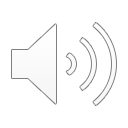 6
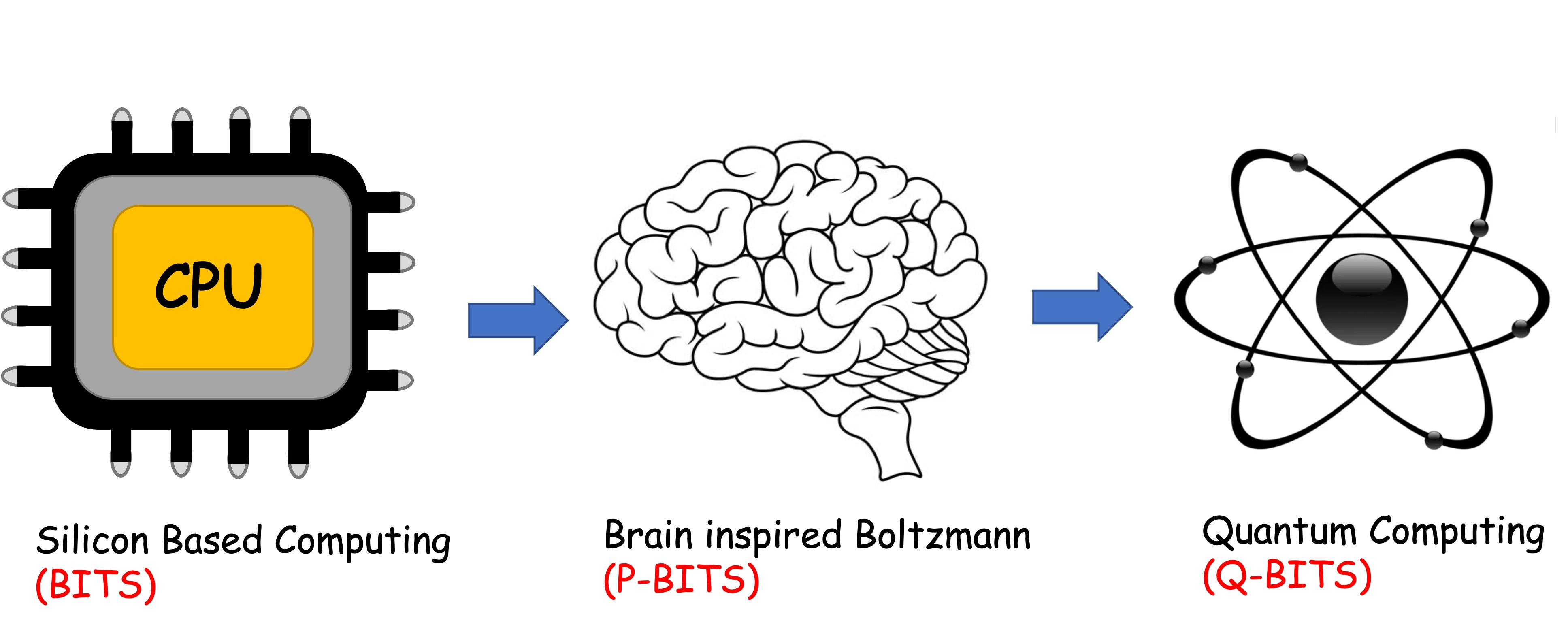 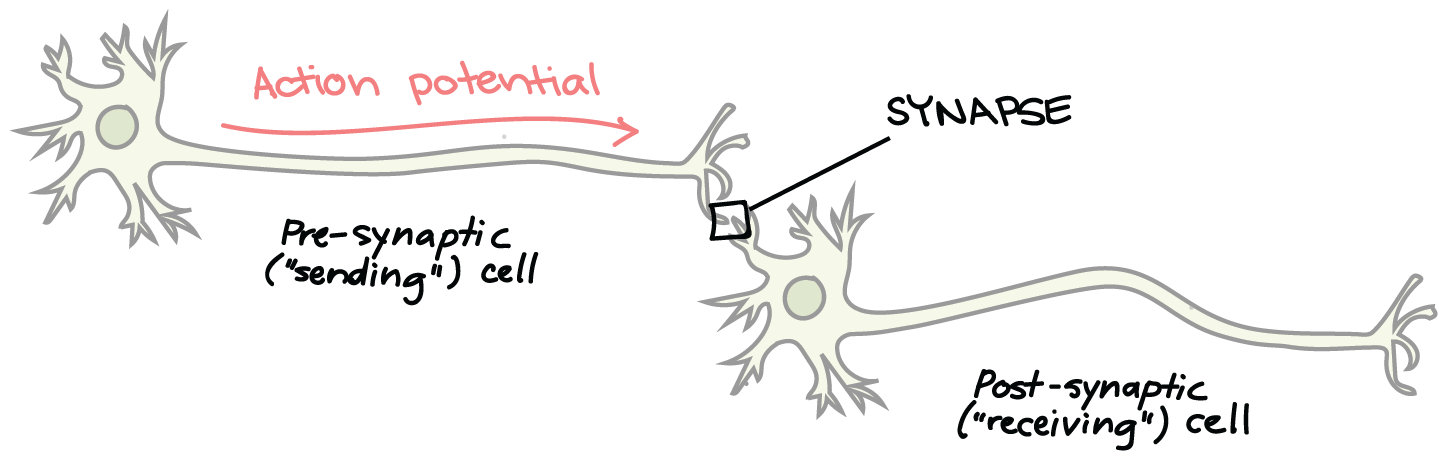 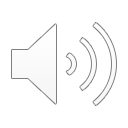 7
Input (ionic current) Controls signal (current) amplitude

Pulse Position Modulation
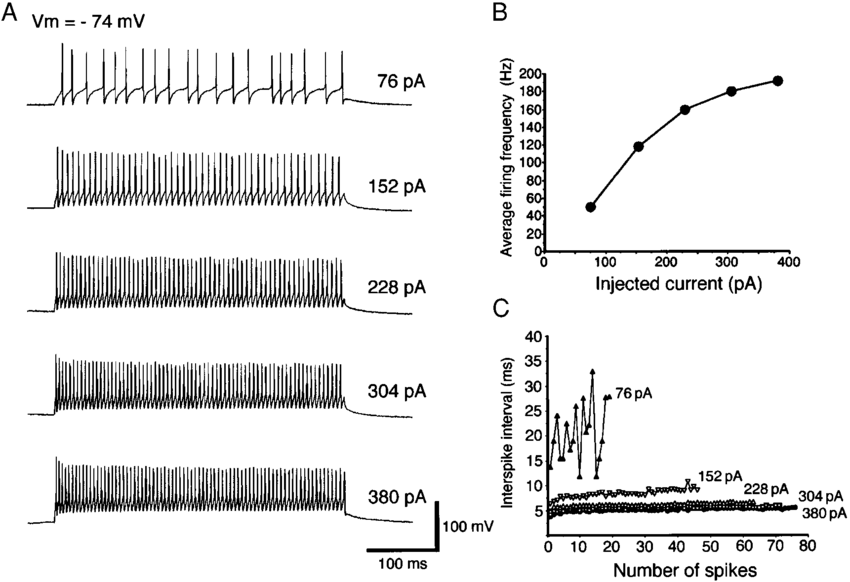 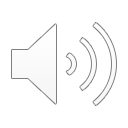 Electrophysiological and Morphological Properties of Neurons in the Rat Superior Colliculus. I. Neurons in the Intermediate Layer
Y. Saito and T. Isa
Journal of Neurophysiology 82(2):754-67, 1999.
Probabilistic bits (p-bits)
Digital data analog read-out
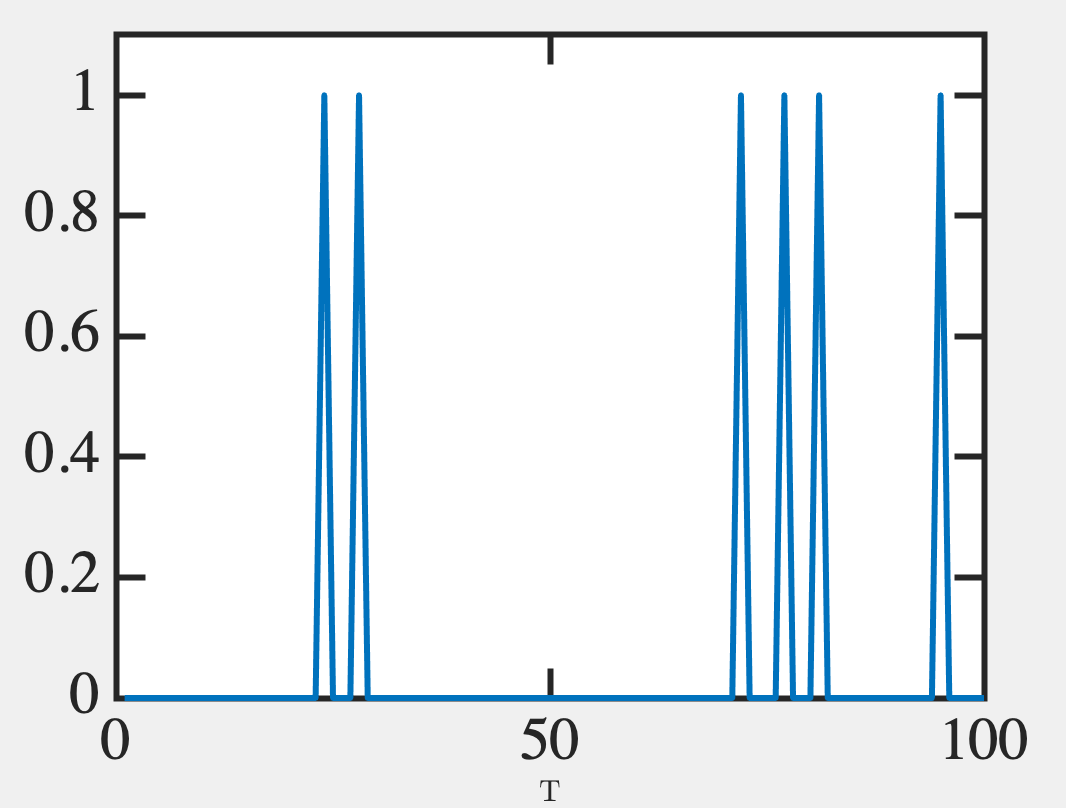 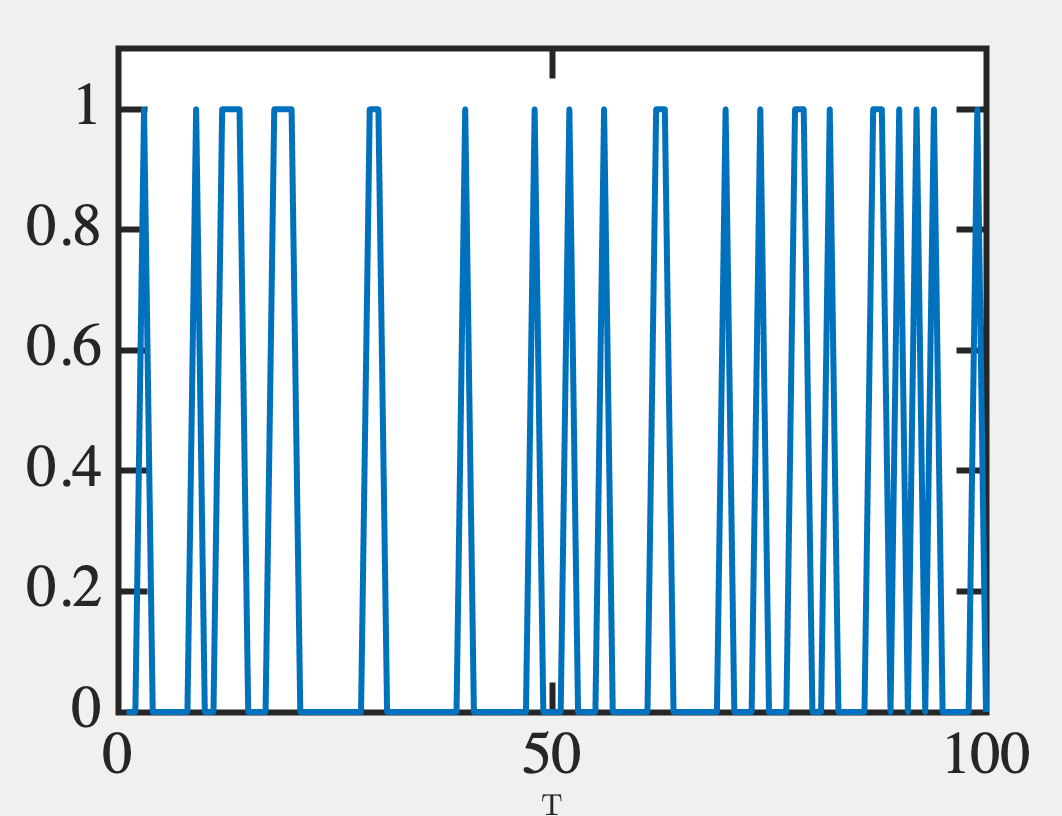 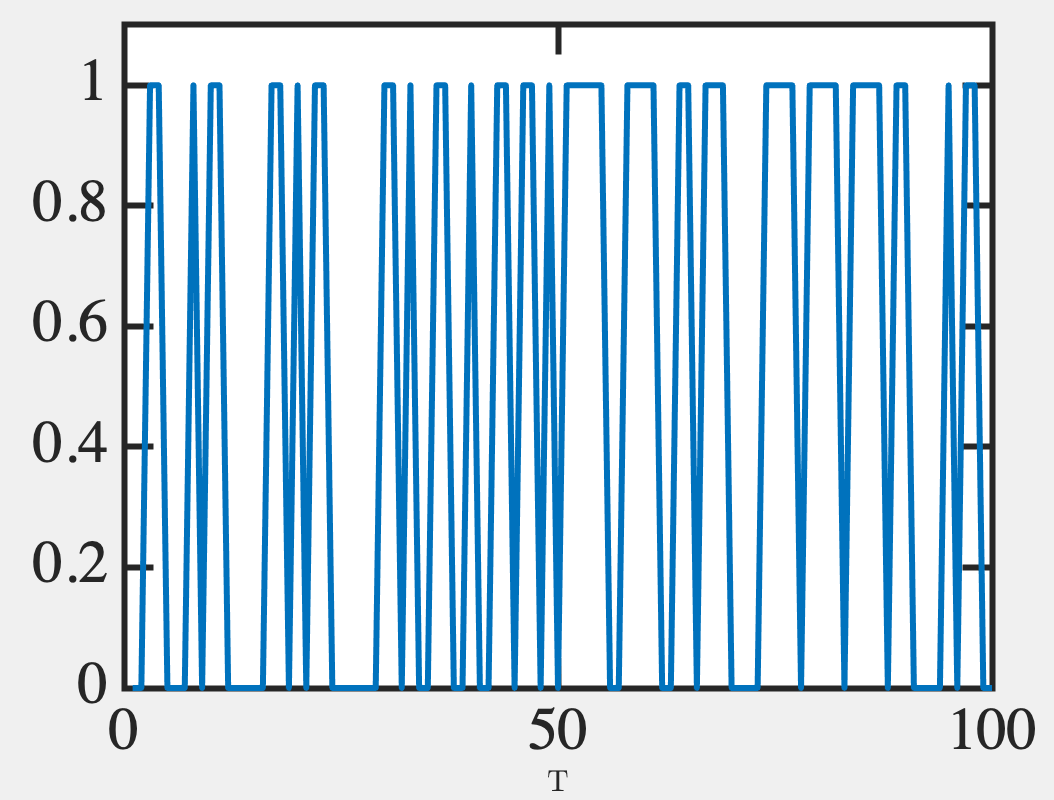 0.5
0.3
0.1
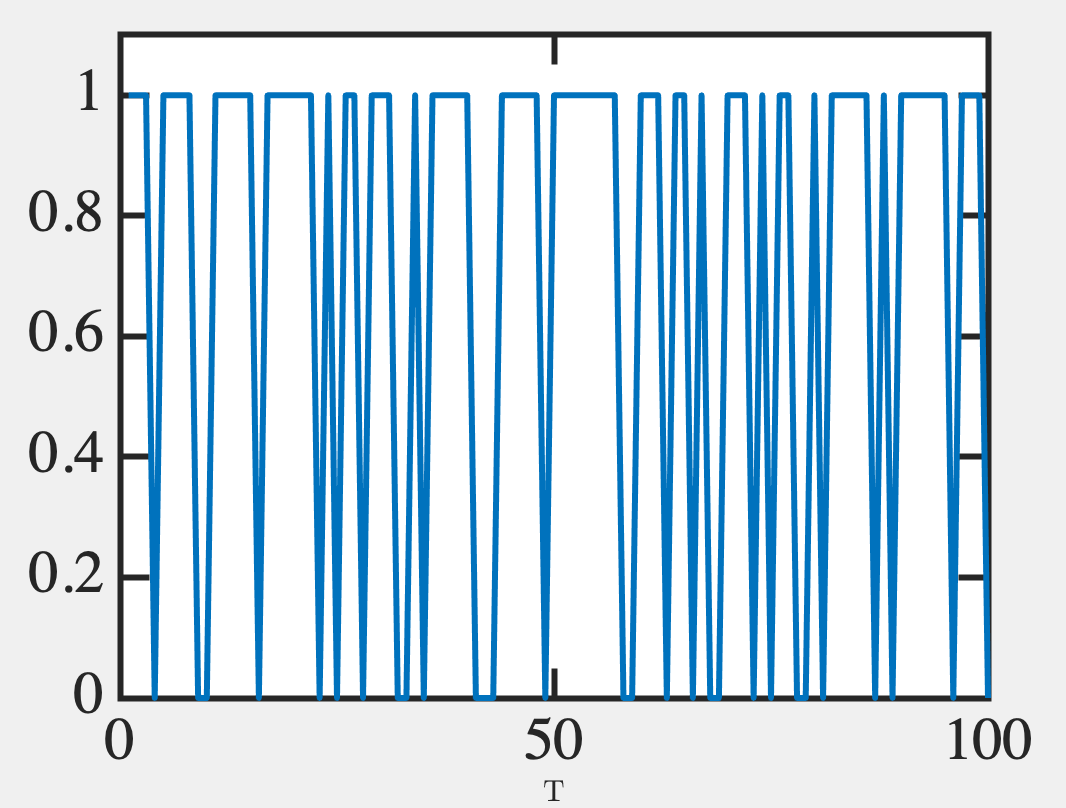 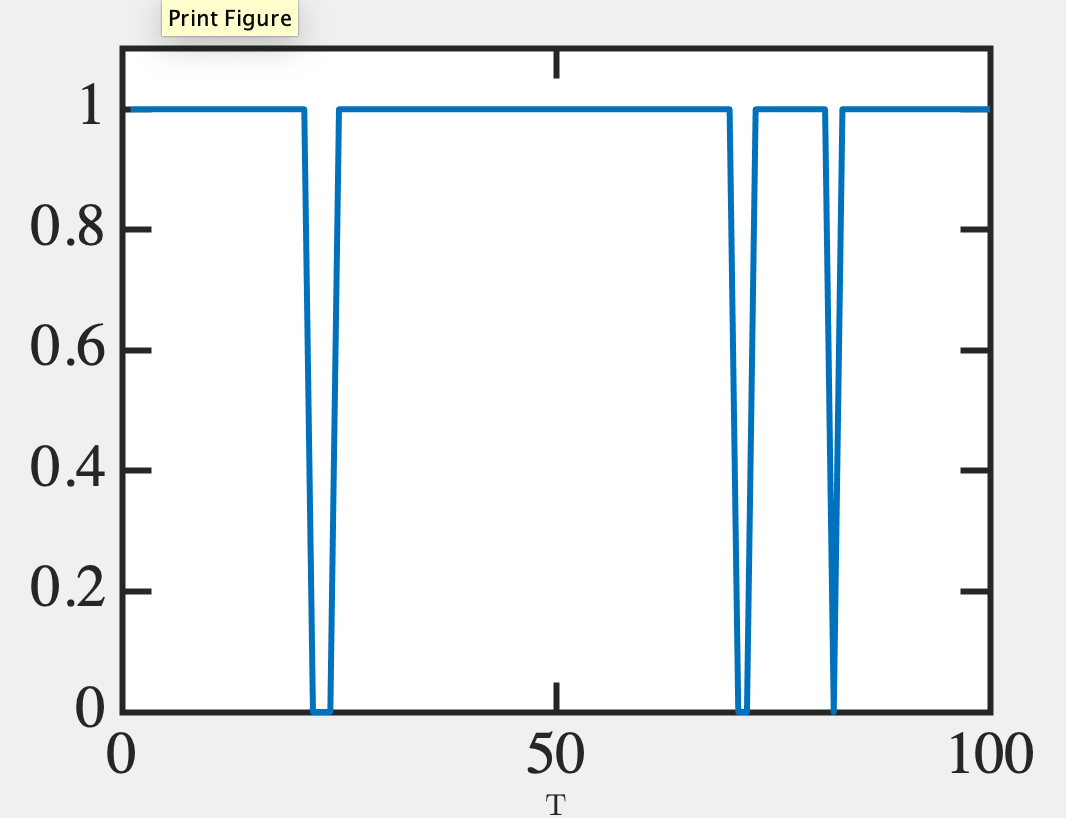 0.9
0.7
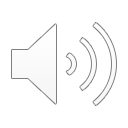 Attributes of p-bits
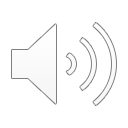 How do you program the W’s?
Si brain  Backpropagation
(Evaluate cost function, adjust W to
minimize the cost) 

Steepest Descent
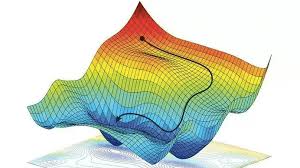 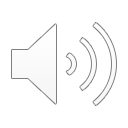 Carbon brain – Unsupervised Hebbian
Co-firing of neurons
wires them up
(W: 0  1)
Donald O Hebb
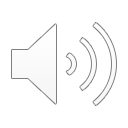 We programm interconnects in Artificial Neural Nets with a different end goal
For a given W distribution
minimizing ‘cost’ would amt
to solving a desired 
Optimization problem
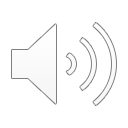 Max/Min Cut problem
We can reverse engineer a [W] 
and a {b} so that its ground 
state is the solution to max cut
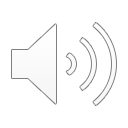 Neuro-synaptic systems
can be programmed to
solve very large 
optimization problems
approximately at moderate
speeds
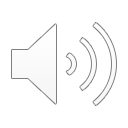 15
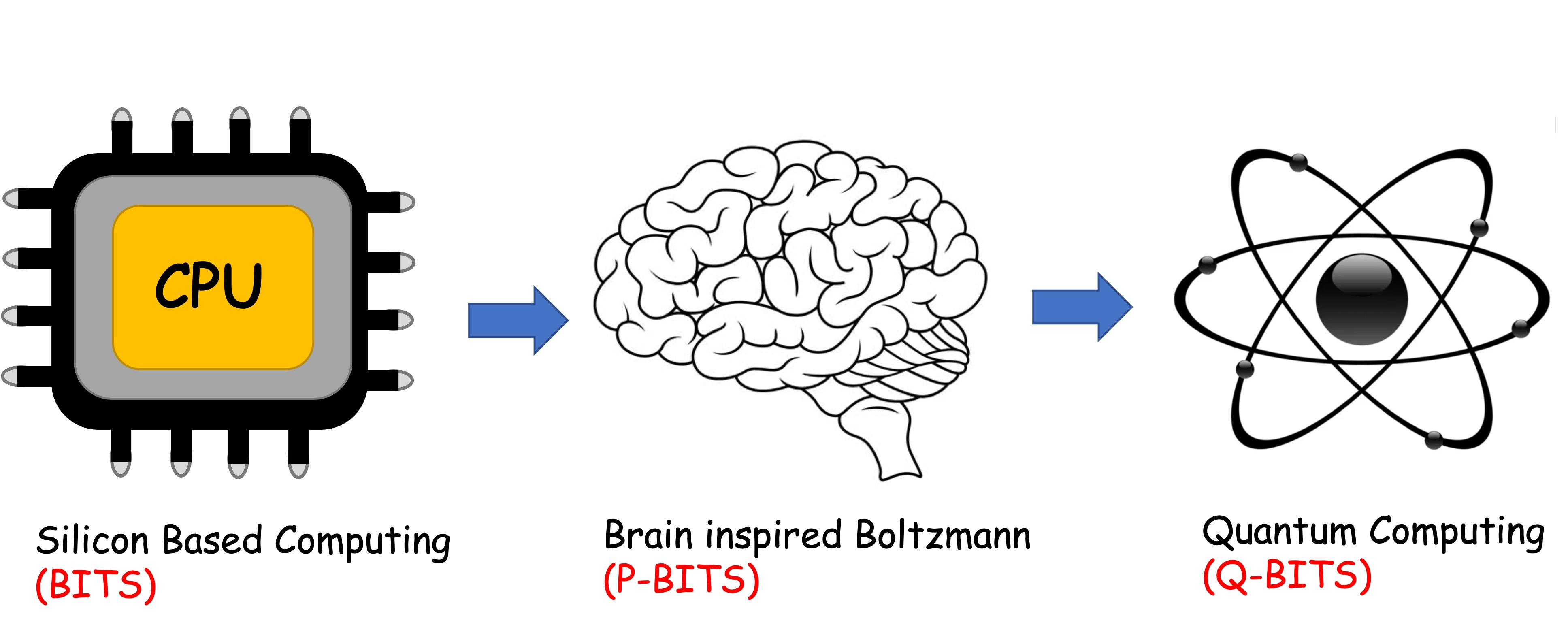 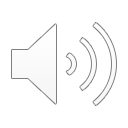 16
Quantum Wavefunction
Analog data digital read-out
Probabilistically collapse to
state 2 
to generate
reading 2
Probabilistically collapse to
state 1 
to generate
reading 1
Quantum Probability (more fundamental than classical uncertainty)

Mixture of possible states with 
definite readings
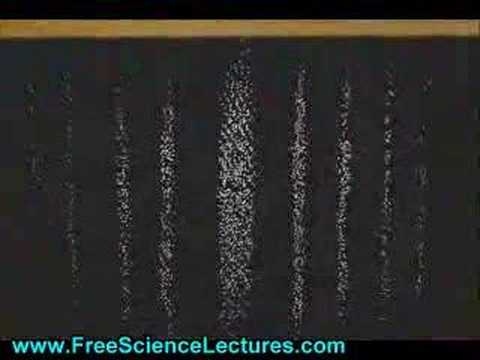 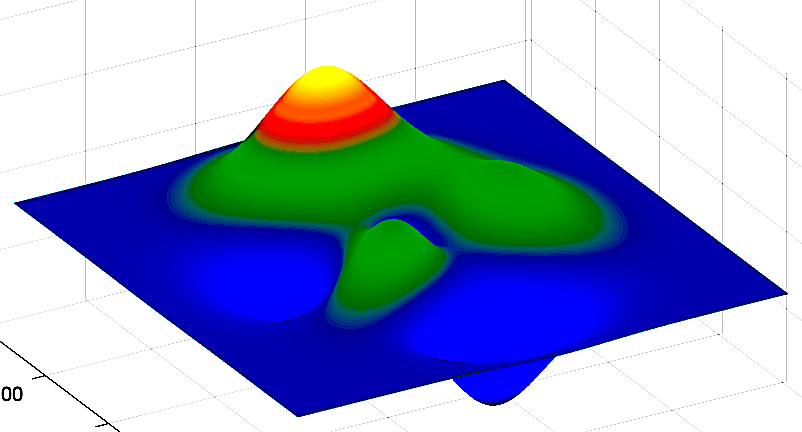 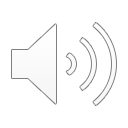 Individual measurements
(digital)
Probability Wave
(analog)
17
Position eigenstates (blips)
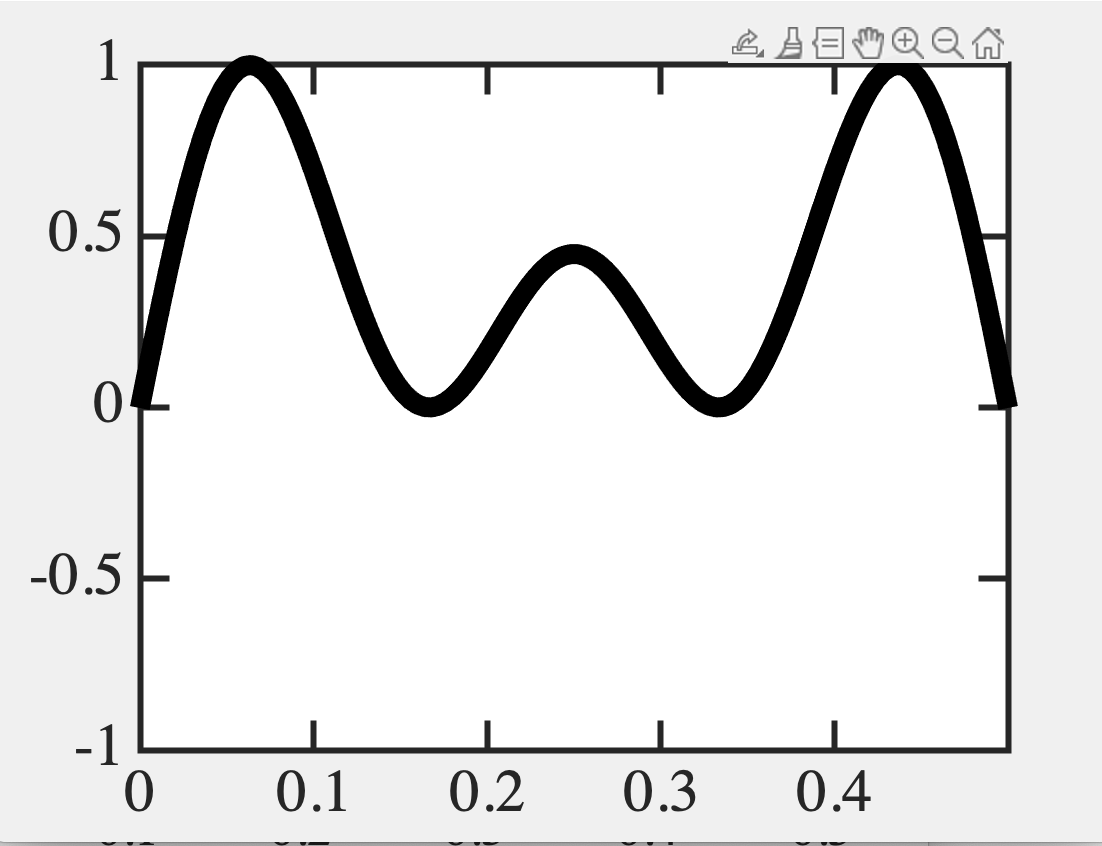 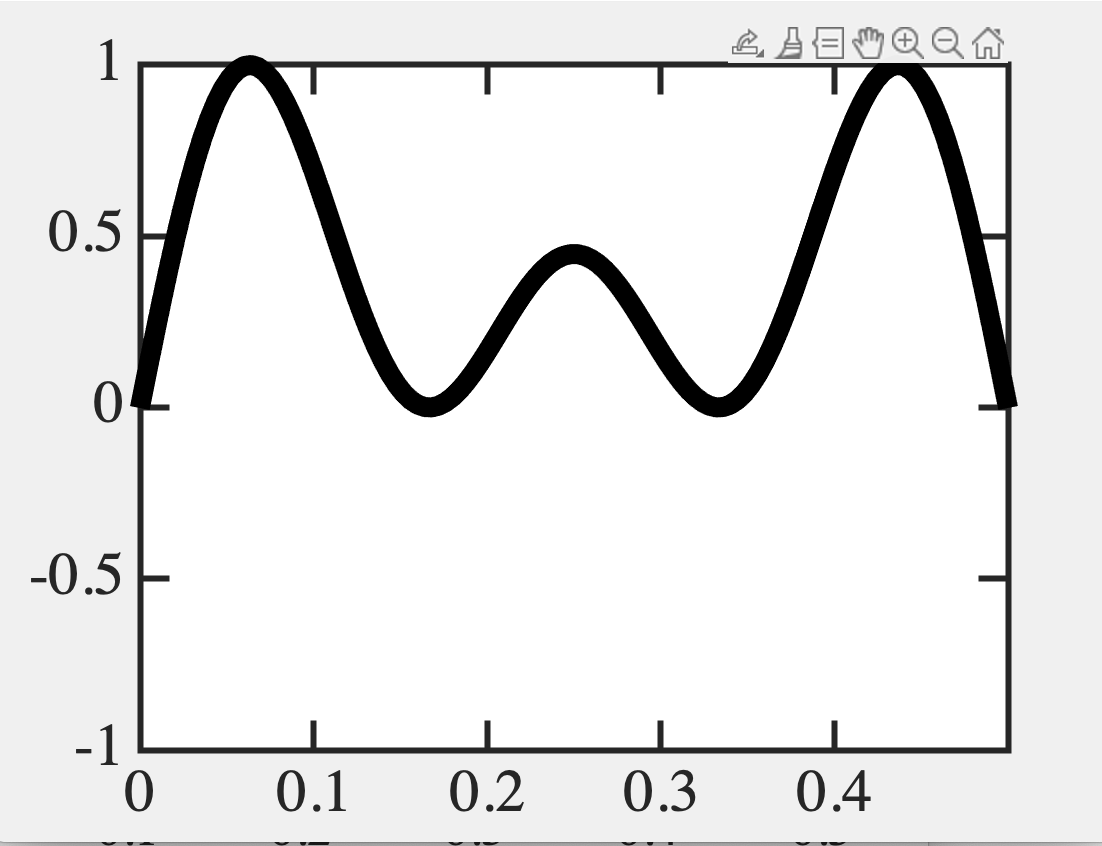 0.05            0.25          0.45
0.45
0.05
0.05
0.25
0.45
0.45
0.05
0.25
0.45
0.05
0.05
0.05
0.25
0.45
0.25
0.05
0.05
0.45
0.45
0.45
0.05            0.25          0.45
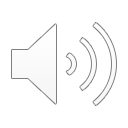 18
How to use this for Quantum Computing
Throw 10 balls into a course 
with 100 holes. Which 10 will it
choose? (Combinatorics)

100C10 = 1.73e13

Quantum 1: Tunneling: 
golf balls can penetrate mounds
 Faster search

Quantum 2: Spin always clockwise/
anticlockwise when you measure
 Pack in more bits
100C10 x 210 = 1.77e16
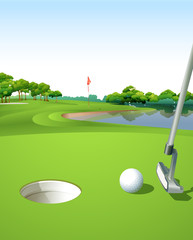 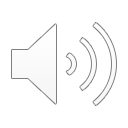 19
Quantum Computing
Quantum 3: Superposition  Spins don’t take a stance (clockwise/anti) UNTIL
you measure it (Q-bits), and can be in a truly mixed state. 

Moreover, one ball can sample all the holes at the same time. 

Quantum 4: Entanglement Finally, multiple Q-bits can be entangled and evolve coherently

(Physics Nobel 2022)
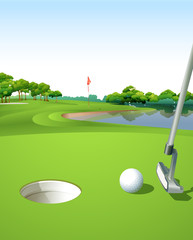 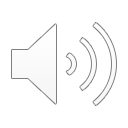 20
Quantum systems
can be programmed to
sample many outcomes
in parallel by entangling
several hybrid states
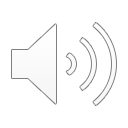 21
Overall structure of this course
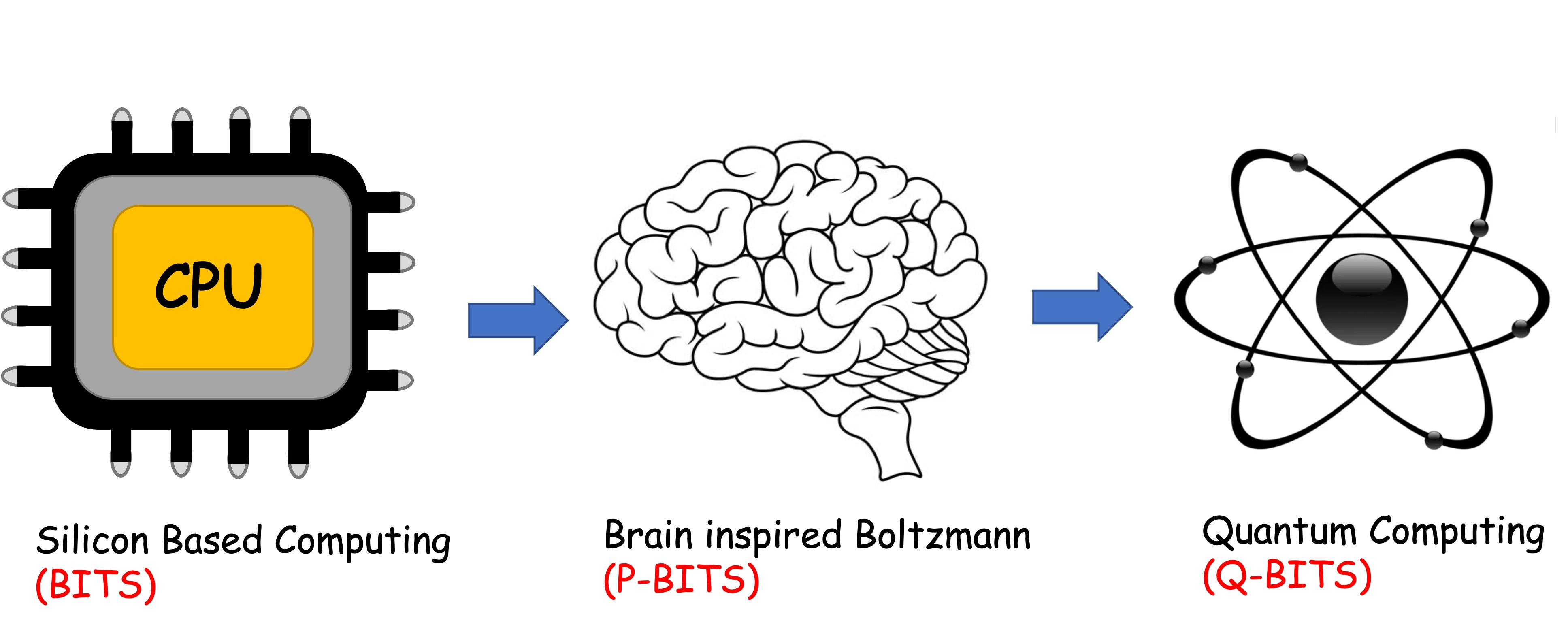 Analog Computing in Carbo

How we train (Supervision)
Physics of Neurons (Boltzmann)
How we learn (time sampling)
Optimizing and Classifying
Transition Theory & Inferencing
Quantum Computing in Magneto

Quantum Spins and Hardware
Quantum Physics
Entanglement and Superposition
Quantum Search and Annealing
Quantum Gates and Factorization
Digital Computing in Silico

How we compute (algorithms)
How we add (Gates)
How we add quickly (CMOS)
Energy cost
How we fix errors
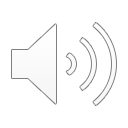